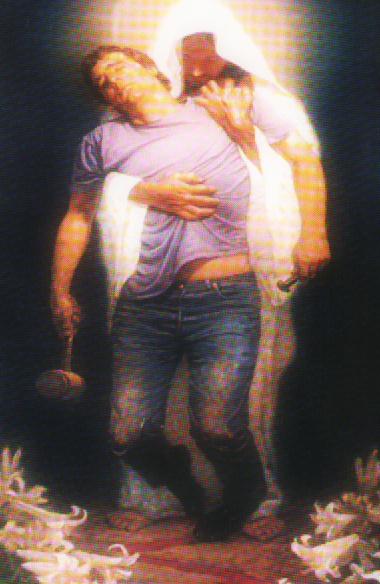 Zawierzamy  Parafię Bogu w Trójcy Jedynemu z Maryją i św. Janem Pawłem II
Jubileusz 
1948 – 2018
Z DALEKIEJ FATIMY

1. Z dalekiej Fatimy donośnie brzmi dzwon, Zjawienie Maryi ogłasza nam On.

Ref.: Ave, Ave, Ave Maryja,
Ave, Ave, Ave Maryja.

2. Spieszymy więc wszyscy wśród zmartwień i trosk, By w ręce Twe złożyć niepewny nasz los.
  3. Dziewica przecudna w koronie dębu, Jej płaszcz jak śnieg biały, różaniec w ręku.
4. Objawia się dzieciom, uśmiechem darzy, Choć smutek i troska przebija z twarzy.
5. Skąd jesteś o Pani ? pytają dzieci, Ja z nieba przybywam upomnieć ludzi.
6. By Boga już więcej nie obrażali, Za grzechy i zbrodnie pokutowali.

Ref.: Ave, Ave, Ave Maryja,
Ave, Ave, Ave Maryja.

7. Za radą Twą Pani przejęci żalem, Błagamy wciąż Boga, by wstrzymał karę.
8. Niesiemy swe modły do tronu Pana, Przez Serce Twe czyste, Niepokalana.
9. Pragniemy nieść krzyże i doświadczenia, Przyjmując je w duchu wynagrodzenia.
10. Różaniec, pokuta i umartwienie, Są naszym ratunkiem i ocaleniem.
Matko Odkupiciela, Gwiazdo morska, do nieba ścieżko najprościejsza, Tyś jest przechodnią bramą do raju wiecznego... racz podźwignąć, prosimy, lud upadający, w grzechach swych uwikłany, powstać z nich pragnący. Dziś, zgromadzeni u Twoich stóp, Matko Chrystusa i Matko Kościoła, raz jeszcze zwracamy się do Ciebie, aby podziękować za wszystko coś uczyniła w ciągu tych trudnych lat dla Kościoła, dla każdego z nas i dla całej ludzkości.

I. 1. Matko Chrystusowa i Matko Kościoła, dziś jesteśmy tutaj, aby dziękować,
żeś zawsze nas wysłuchiwała, że okazywałaś się Matką.
Powtarzamy: Dziękujemy Ci, Pani Fatimska.
2. Matko Misyjnego Kościoła, idącego drogami ziemi trzeciego millenium
chrześcijaństwa, dziękujemy Ci za Twoją wędrówkę z nami.
3. Matko ludzi, dziękujemy Ci za nieustanną opiekę, która pozwoliła nam uniknąć
katastrof i nieodwracalnych zniszczeń, umożliwiła postęp i osiągnięcie
nowoczesnych zdobyczy społecznych.
4. Matko narodów, dziękujemy Ci za niespodziewane przemiany, które
przywróciły wiarę w przyszłość narodom nazbyt już długo
pozostającym w ucisku i upokorzeniu.
5. Matko życia, dziękujemy Ci za liczne znaki mówiące o tym, że jesteś z nami,
że chronisz nas przed złem i przed mocami śmierci.
6. Matko życia ,dziękujemy Ci za to, że byłaś w szczególny sposób w dniu 13 maja
1981 r. przy Janie Pawle II, który czuł przy sobie Twoją opiekuńczą
obecność.
7. Matko każdego człowieka, walcząca o życie, które nie zna śmierci, dziękujemy
Ci, że wspomagasz nas w tej walce.
Matko ludzkości odkupionej Krwią Chrystusa.
II. Matko miłości doskonałej.
Powtarzamy: Okaż, że jesteś Matką.
Matko Nadziei i pokoju.
Święta Matko Odkupiciela.
Nie przestawaj okazywać, żeś jest Matką wszystkich, świat bowiem potrzebuje Ciebie.
Nowa sytuacja narodów i Kościoła wciąż pozostaje chwiejna i niepewna.
Wciąż jeszcze istnieje niebezpieczeństwo, że miejsce marksizmu może zająć ateizm w innej postaci, który wychwalając wolność zmierza
do zniszczenia samych korzeni moralności ludzkiej i chrześcijańskiej.
O PANI NASZA

1. O Pani Nasza, Królowo nieba,
Nadziejo życia, światłości blask.

Ref.: Niepokalana, Fatimska Pani
Matko Jezusa i Matko ma.

2. Słoneczna Pani, Dziewico czysta,
Dla nas grzeszników swą litość miej.
3. O Matko Nasza, dobroci pełna
Pod Twą opiekę chronimy się.
III. Bądź towarzyszką drogi człowieka XXI wieku.
Powtarzamy: Bądź nam towarzyszką drogi.
Bądź towarzyszką drogi ludzi wszystkich kultur i ras.
Bądź towarzyszką drogi wszystkich stanów i każdego wieku.
Bądź towarzyszką narodów w ich dążeniu do solidarności i miłości wzajemnej.
Bądź z młodymi, bohaterami dni pokoju, które nadejdą.
Bądź towarzyszką drogi narodów, które niedawno odzyskały przestrzenie
wolności i teraz budują swoją przyszłość.
Bądź towarzyszką drogi Europy, która od Zachodu po Wschód nie zdoła
odnaleźć swej prawdziwej tożsamości, jeżeli na nowo nie odkryje
wspólnych korzeni.
Potrzebuje Ciebie świat, ażeby położyć kres tak wielu i tak gwałtownym
konfliktom, które wciąż jeszcze są jego udręką.
IV. Temu, który umiera z głodu.
Powtarzamy: Okaż, że jesteś Matką.
Temu, który jest śmiertelnie chory.
Temu, kogo spotkała krzywda i niesprawiedliwość.
Temu, kto nie znajduje pracy.
Temu, który jest bezdomny i nie ma gdzie się schronić.
Temu, kto znosi ucisk, jest wyzyskiwany.
Temu, kto z dala od Boga rozpaczliwie i daremnie szuka uciszenia.
Tym wszystkim, którzy bronią życia, które jest odbiciem miłości Boga, pomóż bronić go zawsze, od świtu aż po jego naturalny zachód.
RÓŻAŃCOWA PANI NIEBA, ZIEMI

1. Różańcowa Pani nieba, ziemi, Pozdrawiamy Cię głosy naszymi,

Ref.: Do Ciebie się cały świat ucieka, 
Przez różaniec Twej pomocy czeka. 
Różańcowa Dziewico, Maryjo.

2. Przyszłaś do nas z matczynym zadaniem, Przestrzec ludzkość przed Bożym karaniem.
3. Mówisz, że chcesz być dla nas obroną I ratować dusze, które toną.
4. Więc w Fatimie wskazałaś różaniec , Że dla grzesznych to obrony szaniec.
5. Tajemnice różańca świętego, Zdepczą wroga zbawienia naszego.
6. Wtedy Serce me zatriumfuje, Ludzkość całą ono uratuje.
V. Niechaj nadejdzie kres przemocy, niesprawiedliwości wszędzie tam, gdzie one istnieją.
Powtarzamy: Czuwaj na czekającej nas jeszcze drodze.
Niech w rodzinach zakwita jedność i zgoda.
Niechaj nadejdzie pomiędzy narodami zrozumienie i szacunek.
Niechaj prawdziwy pokój zapanuje na całym globie ziemskim.
VI. Na czekającej nas jeszcze drodze.
	Powtarzamy: Czuwaj, Maryjo. 
Nad ludźmi.
Nad narodami w nowej sytuacji, którym nadal zagraża widmo nowej wojny.
Nad odpowiedzialnymi za losy państw.
Nad tymi, co w swoich rękach mają przyszły los ludzkości.
Nad Kościołem, zawsze narażonym na zasadzki tego świata.
Na drodze nowej ewangelizacji Europy.
Nad posługą następcy świętego Piotra – papieża Franciszka, który jest sługą Ewangelii i służy ludziom, kierując ich ku nowym horyzontom misyjnej działalności Kościoła.
NIEPOKALANA

1. Niepokalana słoneczna Pani, Niewinna, czysta, jak lilii kwiat.
Różaniec święty trzymasz w swej dłoni i do pokuty przyzywasz świat.

Ref.: Fatimska Matko, błagamy Cię,
Na dzieci swoje, zwróć oczy swe.
          Nie daj nam zginąć, od grzechu chroń,
 A gdy zbłądzimy, podaj swą dłoń.

2. Niepokalana słoneczna Pani, Żądasz by każdy dźwigał swój krzyż. 
Unikał grzechu co Syna rani, Kierując, myśli ku Tobie wzwyż.
3. Niepokalana słoneczna Pani, Usłysz pokornej modlitwy głos.
Tobie swe serce niesiemy w dani, By je nie spotkał zawodu los.
VII. W kolegialnej jedności z pasterzami.
	Powtarzamy: Wszyscy powierzamy się Tobie z ufnością.
W komunii z całym ludem Bożym, rozsianym po świecie.
Odnawiając dziś przed Tobą synowskie zawierzenie rodzaju ludzkiego.

VIII. Postanawiamy iść z Tobą za Chrystusem, Odkupicielem człowieka.
	Powtarzamy: Wspomóż nas, Maryjo. 
Niechaj nie ciąży nam zmęczenie.
Niech trud nie opóźnia naszych kroków.
Przeszkody niech odwagi w nas nie gaszą, a smutek radości serca.
PRZYCHODZISZ DO NAS, MARYJO

1. Przychodzisz do nas, Maryjo, z Twoim Fatimskim wezwaniem: 
"Nawróćcie się, pokutujcie i odmawiajcie różaniec„.

Ref.: Ave, Ave Maryja,
                    z Tobą świata nadzieja!

2. Ty widzisz nasze cierpienie, Gdy grzech, jak głód nam doskwiera.
Broń nas od zła, jak od wojny, Bo świat bez Boga umiera.
3. Ofiarujemy Ci siebie, Grzeszni pielgrzymi tej ziemi.
Wstaw się za nami u Boga, Ratuj nas, Matko z Fatimy.
Maryjo, daj światu Chrystusa, Który jest naszym pokojem. Niechaj narodów nie dzieli już nienawiść i pragnienie zemsty. Świat zaś niech nie ulegnie mirażom fałszywego dobrobytu, który zabija godność osoby i wystawia na nieustanne ryzyko całe stworzenie. Czuwaj, Maryjo, nad naszą wędrówką i spraw, byśmy w niebie pełni radości oglądali Twego Syna. Amen.
MARYJO, JA TWE DZIECIĘ

1. Maryjo, ja Twe dziecię, O podaj mi Twą dłoń,
Od złego mnie w tym świecie, Od grzechu, Matko chroń.

Ref.: Bądź z nami w każdy czas, 
Wspieraj i ratuj nas,
            Matko, bądź z nami, w każdy czas!

2. O, tkliwe Twoje oczy, Ku dzieciom, Matko zniż,
Gdy niemoc serce tłoczy, Ty je pociągnij w wzwyż.
       
3. Ty płoniesz blaskiem słońca, Rozpraszasz świata mrok,
Niech w obraz Twój bez końca, Utkwiony mamy wzrok!
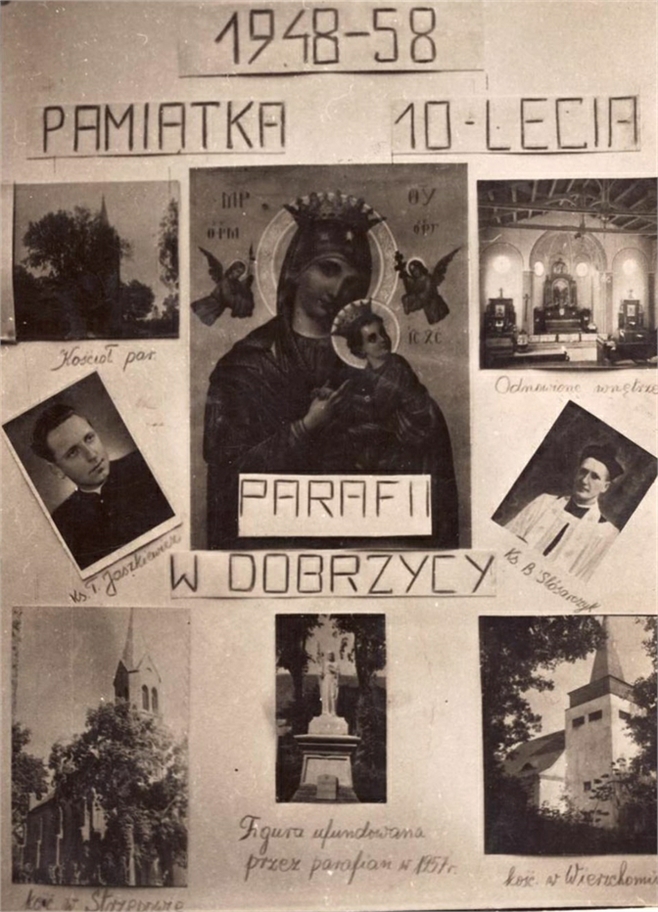